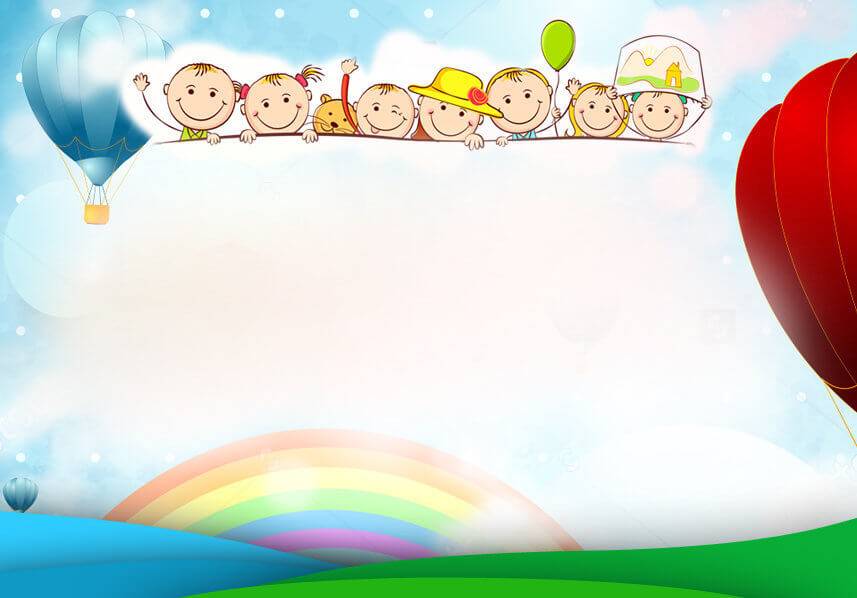 Xin chào 
tất cả các con!
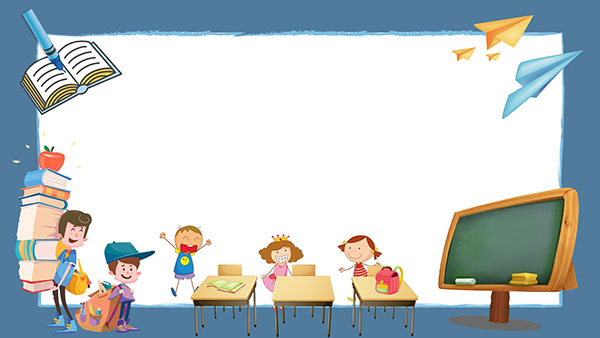 TËp ®äc
 Ng«i nhµ Êm ¸p
Chñ ®iÓm: Gia ®×nh
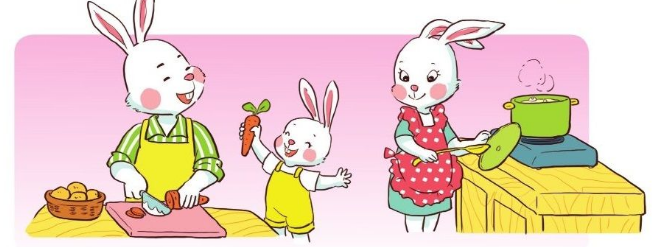 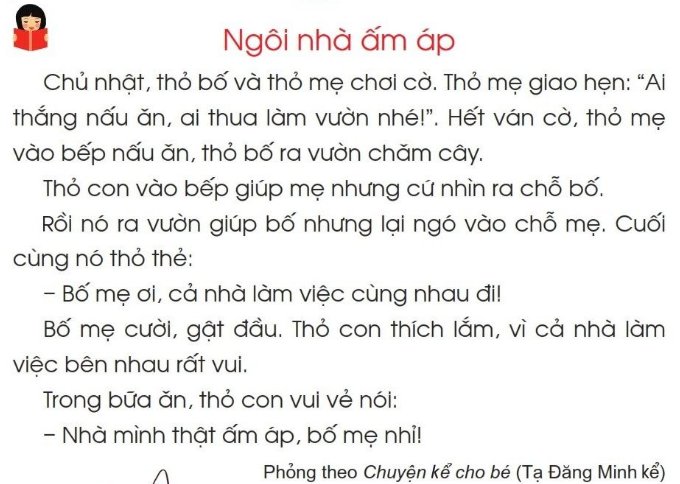 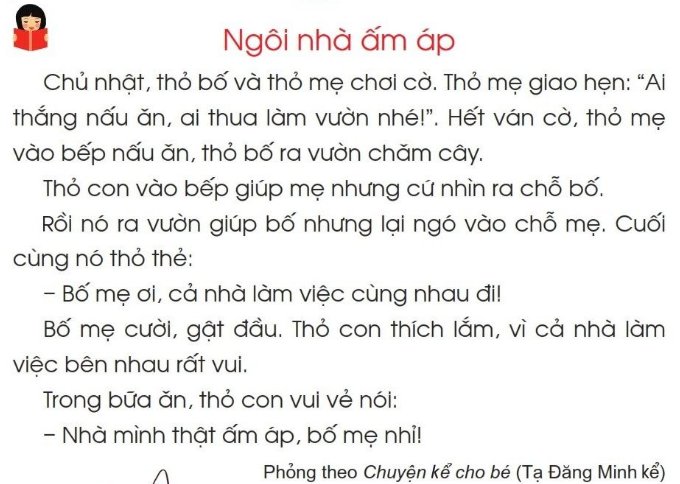 2
3
1
4
5
6
7
8
10
9
11
12
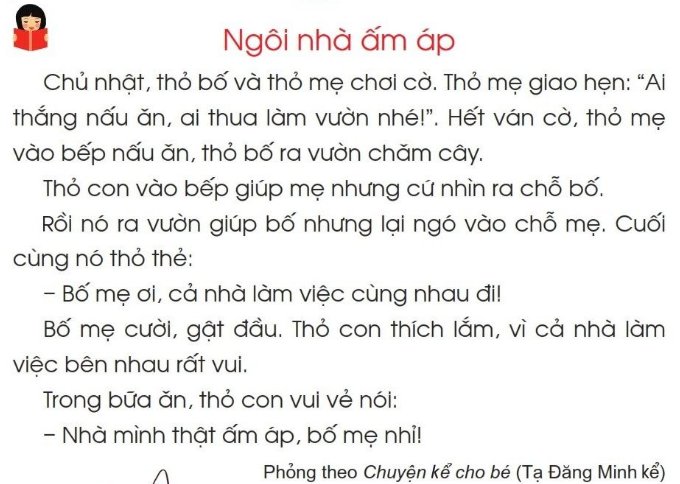 1
2
3
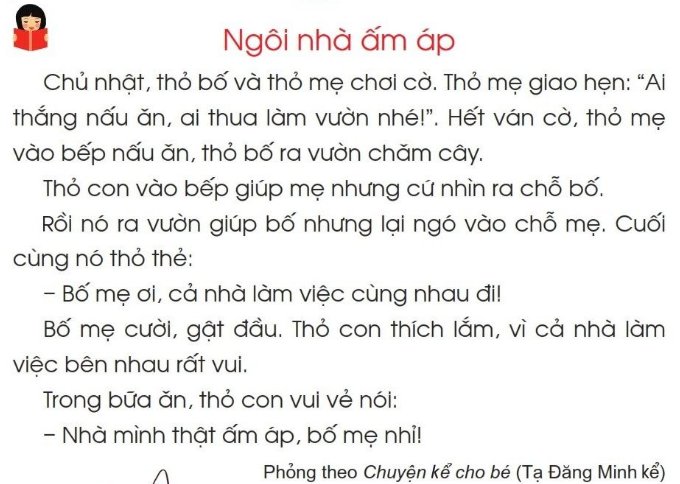 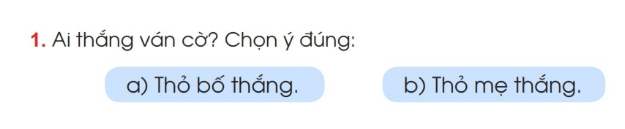 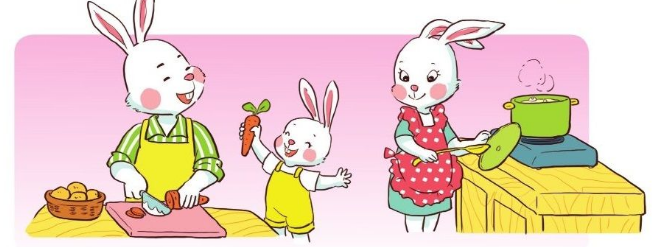 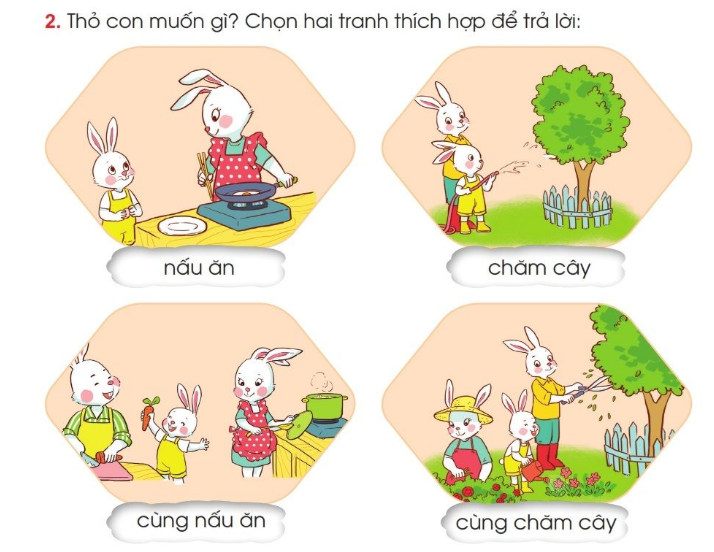 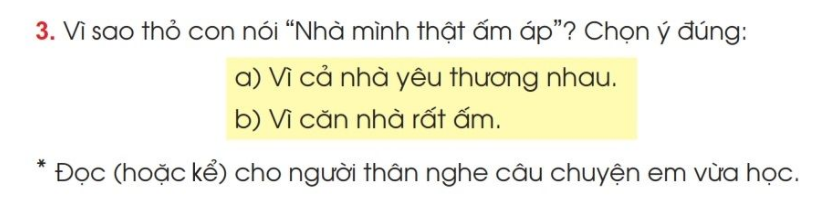 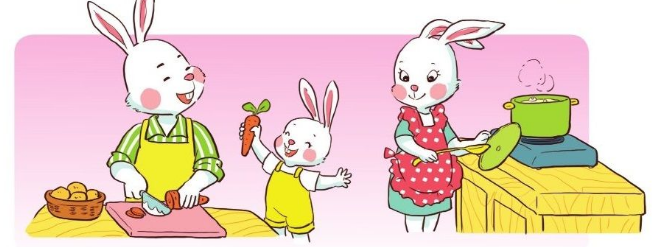 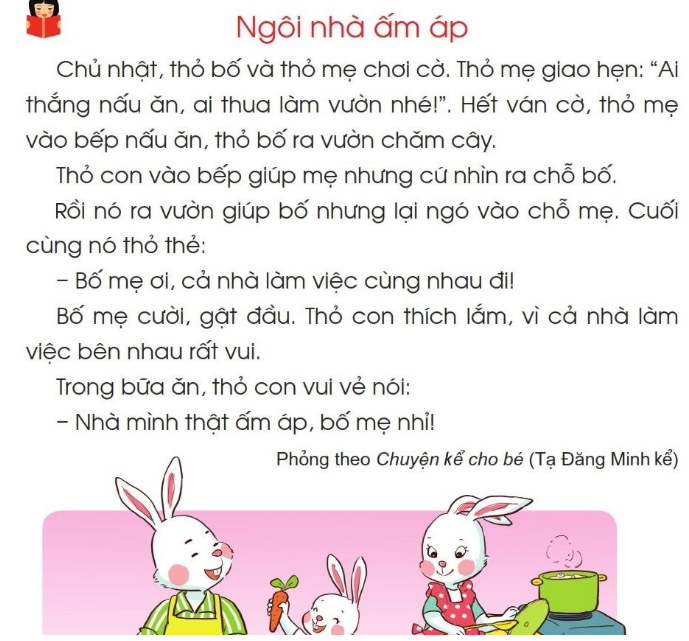 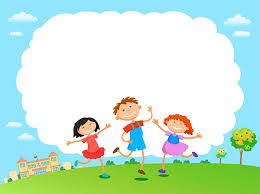 T¹M BIÖT
HÑN GÆP L¹I!